Programa de Pós-Graduação em Ciência da Computação
Reunião de abertura de turma
Prof. Marcelo Bernardes Vieira
Coordenação
Coordenador: prof. Marcelo Bernardes Vieira 
Vice-coordenador: prof. Marcelo Ferreira Moreno
Secretárias: Jorbênia Viana e Sarah Abreu
2
PGCC – Ciência da Computação
Mestrado em Ciência da Computação:
Objetivo: preparar profissionais capacitados para pesquisar, ensinar e contribuir para a evolução do conhecimento científico e tecnológico na área de Ciência da Computação, e que sejam capazes de utilizar este conhecimento na avaliação, especificação e desenvolvimento de novos modelos matemáticos e computacionais, ferramentas, métodos e sistemas computacionais.
3
PGCC – Ciência da Computação
Criado em 2010 com duas linhas formais de pesquisa:
Sistemas e Tecnologias da Computação
Engenharia de Software e Banco de Dados
Redes de Computadores: sistemas multimídia
Computação Gráfica: computação geométrica, processamento de sinais, visão computacional, realidade virtual e aumentada
Aplicações da Computação
Inteligência Computacional: biologia computacional, otimização
4
Docentes e áreas de pesquisa
Computação Gráfica
Marcelo Bernardes Vieira
Rodrigo Luis de Souza da Silva
Sistemas Multimídia
Eduardo Barrére
Marcelo Ferreira Moreno
Redes de Computadores
Alex Borges Vieira
Ana Paula Couto (UFMG)
Inteligência Computacional
Raul Fonseca Neto
Carlos Cristiano Hasenclever Borges
Saul de Castro Leite
Heder Soares Bernardino
Engenharia de Software
Fernanda Cláudia Alves Campos
José Maria Nazar David
Marco Antônio Pereira Araújo
Biologia Computacional
Itamar Leite de Oliveira
Wagner Antônio Arbex
Banco de Dados
Regina Maria Maciel Braga Villela
Victor Stroële de Andrade Menezes
5
Laboratórios de pesquisa
GCG – Grupo de Computação Gráfica, Imagem e Visão
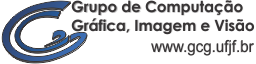 LApIC – Laboratório de Aplicações e Inovação em Computação
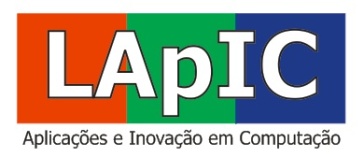 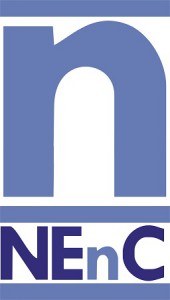 NEnC – Núcleo de Engenharia do Conhecimento
LICOBiC - Laboratório de Inteligência Computacional, Otimização e Biologia Molecular Computacional
NetLab - Laboratório de Redes de Computadores e Sistemas Distribuídos
6
Cooperações internacionais
Ecole Nationale Supérieure d´Electronique et de ses Applications – ENSEA/UCP, França, prof. Phillipe-Henri Gosselin
University of California – Davis, prof. Ermias Kebreab (prof. Wagner Arbex)
University of California – Berkeley, Pós-Graduação em Linguística
Politecnico de Torino – Grupo de Telecomunicações
Iniciativa Global de Padrões em IPTV, Iniciativa IPTV.br e Ginga Internacional - Evolução e padronização do Middleware Ginga, que envolvem parceiros internacionais com a União Internacional de Telecomunicações, grandes empresas internacionais como Mitsubishi (prof. Marcelo Moreno).

Cooperações nacionais: EMPRAPA, COPPE/UFRJ, UFMG, LNCC, UNIRIO, PUC-Rio.
7
PGCC – Ciência da Computação
www.ufjf.edu.br/pgcc
24 dissertações defendidas
Turmas abertas
2011/1
2012/1
2013/1  e  2013/3
2014/1
2015/1
8
Estrutura do curso
O curso é trimestral, com disciplinas de 45 horas cada.

O mestrando deve completar 360 horas de curso sendo que:
45 horas obrigatoriamente na disciplina de Metodologia Científica
90 horas em Disciplinas de Núcleo Comum
90 horas em Disciplinas de Núcleo Específico
135 horas restantes em disciplinas correlatas ao tema de pesquisa

Em geral, os alunos completam 3 disciplinas no 1º trimestre, 3 no 2º trimestre, e 2 disciplinas no 3º trimestre
9
Estrutura do curso
Disciplinas de Núcleo Comum:
Teoria da Computação
Algoritmos e Estrutura de Dados
Arquitetura de Computadores Moderna
Análise e Projeto de Algoritmos
Metodologia Científica (obrigatória)

Disciplinas de Núcleo Específico, por linha de pesquisa:

	(1) Sistemas e Tecnologias da Computação: Realidade Virtual e Aumentada, Desenvolvimento Dirigido por Modelos, Sistemas Autônomos de Software, Redes sem Fio e Sistemas Móveis de comunicação, Tópicos Especiais em Sistemas e Tecnologias da Computação, Seminários em Redes de Computadores e Sistemas Multimídia;
      (2) Aplicações da Computação: Mineração de Dados, Sistemas Inteligentes Aplicados, Tópicos Especiais em Aplicações da Computação; Tópicos Especiais em Sistemas Biológicos;
10
Carga horária semanal
Bolsistas:
40 horas presenciais

Não bolsistas
20 obras presenciais

Comunicação por email pela coordenação: eles devem ser respondidos prontamente.

Convocações devem ser atendidas ou justificadas por escrito.
Falhas podem levar o aluno a ser advertido ou desligado do curso
11
Estágio à docência
A UFJF obriga todos os BOLSISTAS a dedicarem 8 horas por semana de apoio ao ensino durante 1 ano:
No PGCC isso significa apoio à graduação por pelo menos 3 TRIMESTRES
Debitados nas 40 horas semanais
O PGCC compensa o aluno matriculando-o na disciplina ESTÀGIO À DOCÊNCIA 
Enriquece o currículo do aluno
1,5 créditos por trimestre de apoio que não são contabilizados nas 360 horas obrigatórias
12
Proposta de dissertação
Deve ser apresentada no fim do 2º trimestre
Após completar 24 créditos (360 horas), o aluno que tiver sua Proposta de Dissertação aprovada passa a ser matriculado na disciplina DISSERTAÇÃO DE MESTRADO
13
Prazo de defesa
O aluno é considerado regular se defender sua dissertação em 24 meses
A data de matrícula do aluno é convencionalmente o 1º dia de aula
2 de março para 2015/1
Defesa regular até o dia 1º de março de 2017
14
Avaliações da CAPES
Defesas após os 24 meses regulares PREJUDICAM o programa
Alunos que se matriculam e desistem PREJUDICAM o programa
Alunos que são desligados por baixo rendimento PREJUDICAM o programa
ler o Regimento Interno a respeito
desligamento por baixo desempenho é comum
15
Bolsas
Três financiadores
CAPES (16 bolsas)
FAPEMIG (2 bolsas)
UFJF (3 bolsas)
Para 2015/1:
5 bolsas CAPES
2 bolsas FAPEMIG
1 bolsa UFJF (a ser confirmada)
1 bolsa APG ou duas meia-bolsa
Em outubro de 2015: 6 bolsas CAPES e 3 bolsas UFJF
16
Bolsas
Bolsas são um recurso escasso
Diretriz básica dos financiadores: alunos com baixo rendimento devem ter suas bolsas canceladas
Bolsistas FAPEMIG devem terminar em 24 meses
17
Convocados que solicitaram bolsas
1) Célio Henrique Nogueira Larcher Junior
 2) Bruno Marques Cremonezi
 3) Ramon Nogueira da Silva
 4) Liliane Rodrigues de Almeida
 5) Thiago Moratori Peixoto
 6) Renan Motta Goulart
 7) Weiner Esmério Batista de Oliveira
 8) Laura Lima Dias 
 9) Phillipe Israel Marques
10) Cláudio Augusto Silveira Lelis
11) Rodolfo de Oliveira Souza
12) Leandro Simões da Silva
18
Matrícula
Nos dias 26 e 27 de fevereiro de 2015 até as 17:00:
Alunos da UFJF que não trouxeram cópia do diploma devem trazer
Alunos fora da UFJF devem trazer o original para conferir com a cópia
Somente 2 Disciplinas de Núcleo Comum e Metodologia Científica serão ofertadas
Quem não fizer matrícula perde a vaga

Enquanto um aluno não tiver cópia do diploma sua ma matrícula oficial não será feita
Impedirá o aluno de receber bolsa
Bolsas devem ser cadastradas até o dia 10 do mês
19
BEM-VINDOS!
20